Беляев Александр Романович
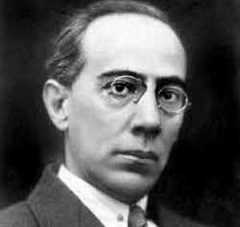 16 марта 1884 – 6 января 1942
Цыбенко Наталья и Ксенофонтова Юлия
Советский писатель-фантаст, один из основоположников советской научно-фантастической литературы. Он написал более 70 научно-фантастических произведений, в том числе 13 романов. Иногда его называют российским «Жюлем Верном».
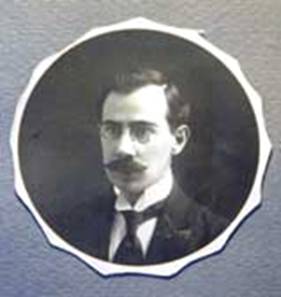 Он родился в Смоленске, в семье православного священника. В семье было ещё двое детей: сестра Нина умерла в детском возрасте от саркомы; брат Василий, студент ветеринарного института, утонул, катаясь на лодке.
Отец желал видеть в сыне продолжателя своего дела и отдал его в 1895 году в смоленскую духовную семинарию. В 1901 году Александр окончил её, но священником не стал, напротив, вышел оттуда убежденным атеистом.
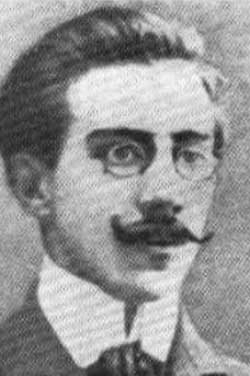 Наперекор отцу он поступил в Демидовский юридический лицей в Ярославле. Вскоре после смерти отца ему пришлось подрабатывать: Александр давал уроки, рисовал декорации для театра, играл на скрипке в оркестре цирка.
По окончании (в 1906 году) Демидовского лицея А. Беляев получил должность частного поверенного в Смоленске и скоро приобрёл известность хорошего юриста. У него появилась постоянная клиентура. Выросли и материальные возможности: он смог снять и обставить хорошую квартиру, приобрести неплохую коллекцию картин, собрать большую библиотеку. Закончив какое-либо дело, он отправлялся путешествовать за границу: побывал во Франции, Италии, посетил Венецию. В 1914 году оставил юриспруденцию ради литературы и театра.
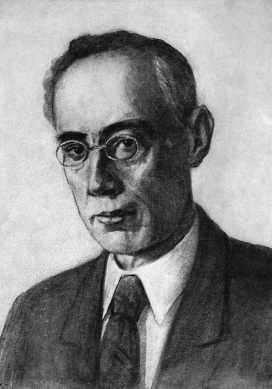 В возрасте тридцати пяти лет А. Беляев заболел туберкулёзным плевритом. Лечение оказалось неудачным — развился туберкулёз позвоночника, осложнившийся параличом ног. Тяжёлая болезнь на шесть лет приковала его к постели, три из которых он пролежал в гипсе. Молодая жена его покинула, сказав, что не для того она выходила замуж, чтобы ухаживать за больным мужем. В поисках специалистов, которые могли бы ему помочь, А. Беляев с матерью и старой няней попал в Ялту. Там, в больнице, он начал писать стихи.
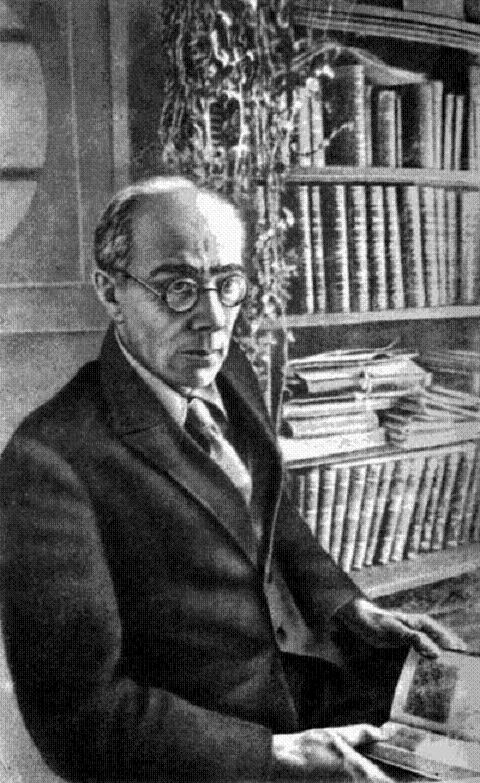 В 1928 году А. Беляев с семьёй переехал в Ленинград и с этих пор занимался исключительно литературой, профессионально. Так появились «Властелин мира», «Подводные земледельцы», «Чудесное око», рассказы из серии «Изобретения профессора Вагнера». Печатались они, в основном, в московских издательствах. Однако вскоре болезнь опять дала о себе знать, и пришлось переехать из дождливого Ленинграда в солнечный Киев.
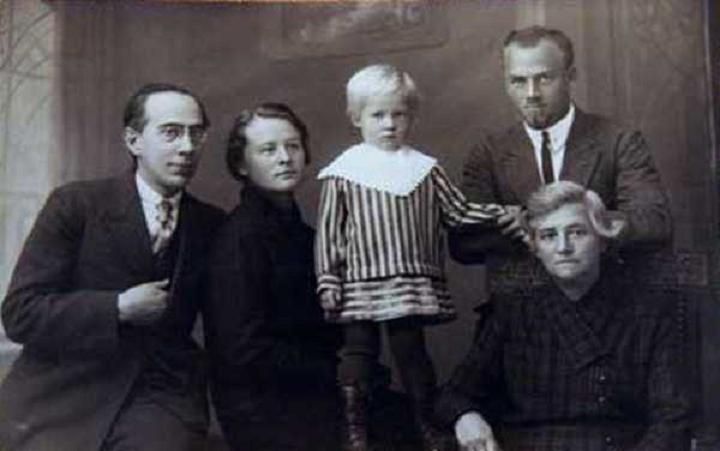 Семья Беляева
Незадолго до войны писатель перенёс очередную операцию, поэтому на предложение эвакуироваться, когда началась война, он ответил отказом. Город Пушкин (бывшее Царское Село, пригород Ленинграда), где жил в последние годы А. Беляев с семьёй, был оккупирован. В январе 1942 года писатель умер от голода.

Оставшиеся в живых жена и дочь писателя были депортированы немцами в Польшу.
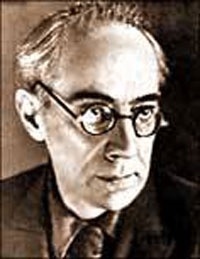 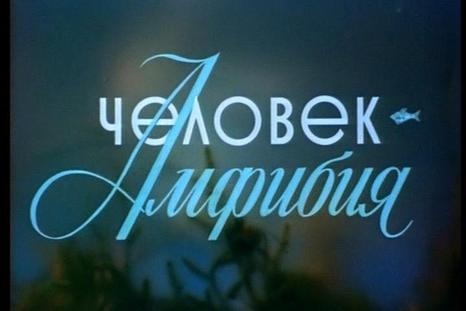 Научно - фантастический роман о человеке, способном жить под водой, написанный Александром Беляевым в 1927.
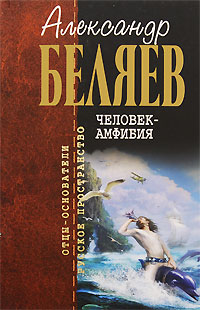 Персонажи
Ихтиандр — человек-амфибия
Бальтазар — индеец, в молодости — ловец жемчуга; возможно, отец Ихтиандра
Педро Зурита — владелец шхуны «Медуза»
Сальватор — доктор
Джим — негр, слуга Сальватора
Кристо — брат Бальтазара
Гуттиэре — приёмная дочь Бальтазара
Ольсен — рабочий на фабрике, возлюбленный Гуттиэре
Долорес — мать Педро Зурита
Флорес де Ларра — ходатай по судебным делам
Хуан де Гарсилассо — епископ
Шейн — профессор, эксперт суда
Смотритель тюрьмы
Арман Вильбуа — океанограф, друг Сальватора
Лидинг - дельфин
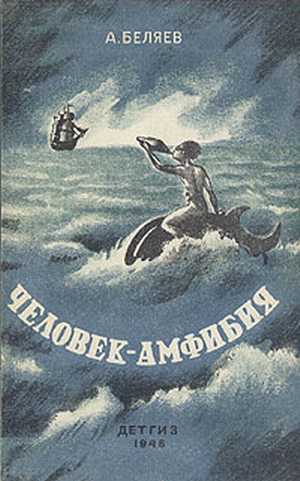 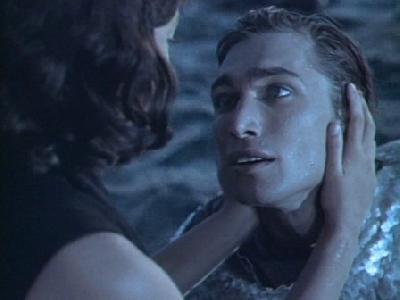 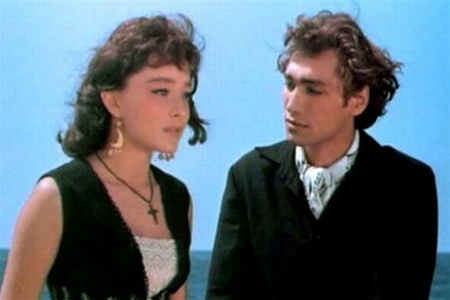 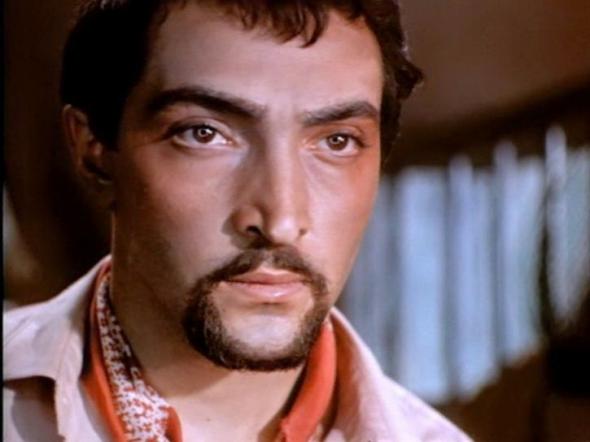 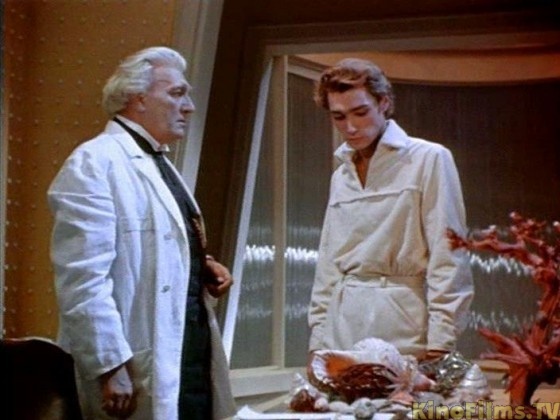 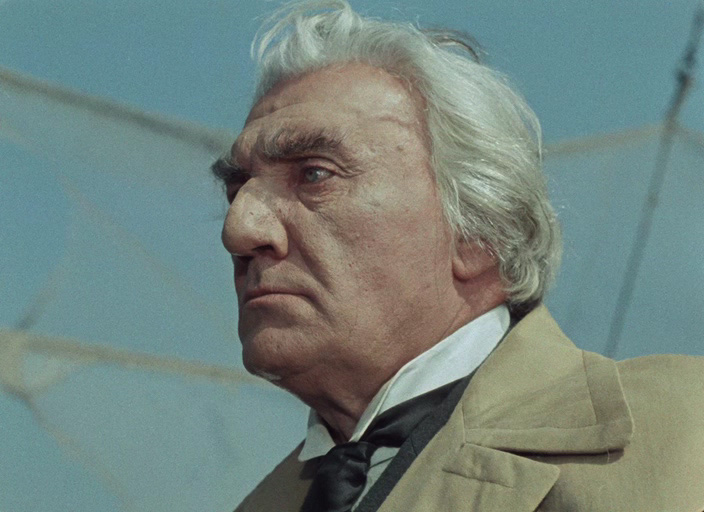 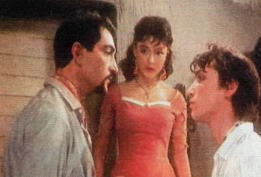 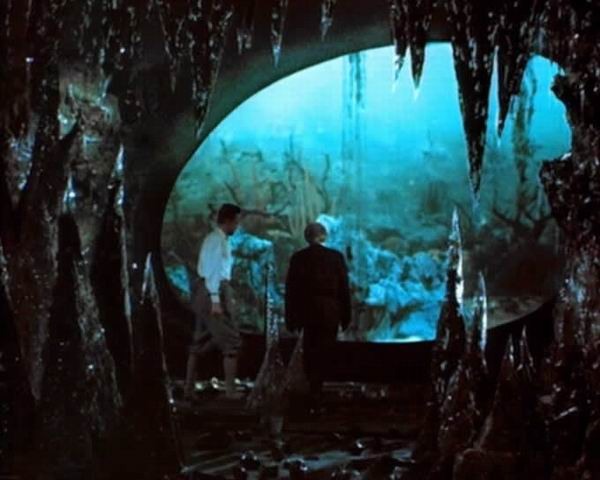 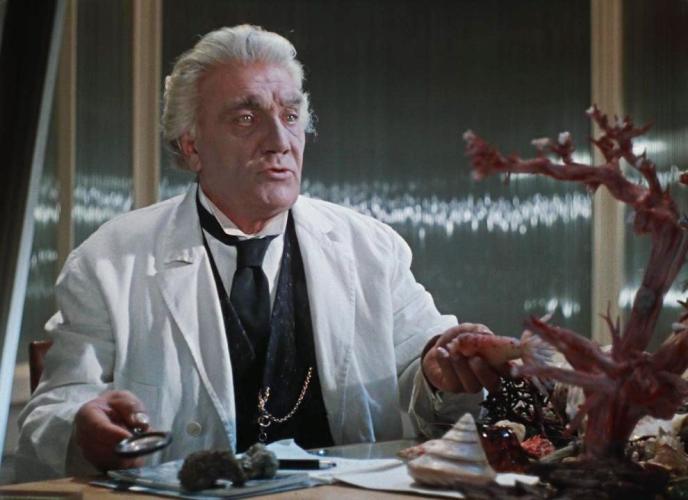 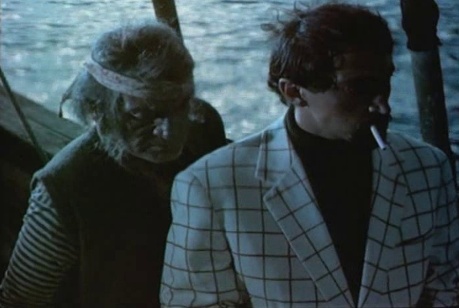 Голова профессора Доуэля
Фантастический приключенческий роман русского советского писателя-фантаста Александра Беляева, одно из наиболее известных произведений писателя. Первый вариант в виде рассказа был опубликован в «Рабочей газете» в 1925 году. Роман был впервые опубликован в том же году в журнале «Всемирный следопыт». Беляев, который в периоды обострения заболевания бывал совершенно обездвижен, называл его историей автобиографической: хотел рассказать, «что может испытать голова без тела».
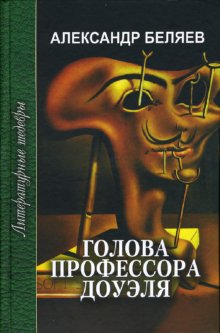 Персонажи
Керн — профессор, хирург
Мари Лоран — врач, ассистентка Керна
Джон — слуга-негр
Доуэль — профессор, учёный-хирург
Тома Буш — погибший рабочий-строитель, голова которого была оживлена Керном
Брике — погибшая певица из бара, голова которой была оживлена Керном
Анжелика Гай — погибшая певица, тело которой было использовано Керном
Рыжая Марта — подруга Брике
Жан — муж Марты
Арман Ларе — художник
Артур Доуэль — сын профессора Доуэля
Шауб — художник из Австралии, приятель Ларе
Равино — врач-преступник, владелец психиатрической больницы
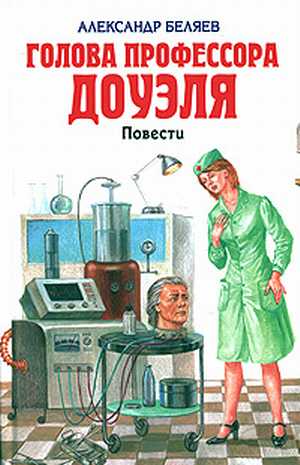 Голова профессора Доуэля
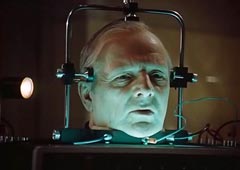 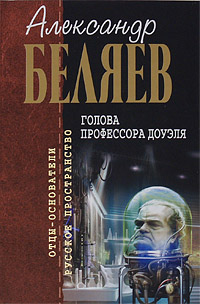 Также у Беляева были такие произведения:
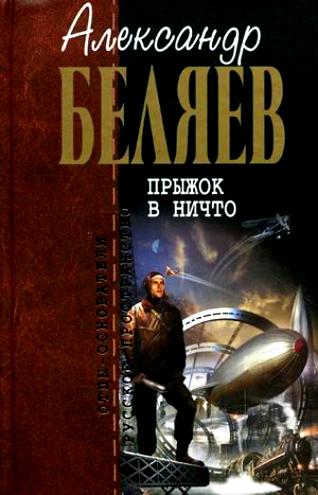 Прыжок в ничто
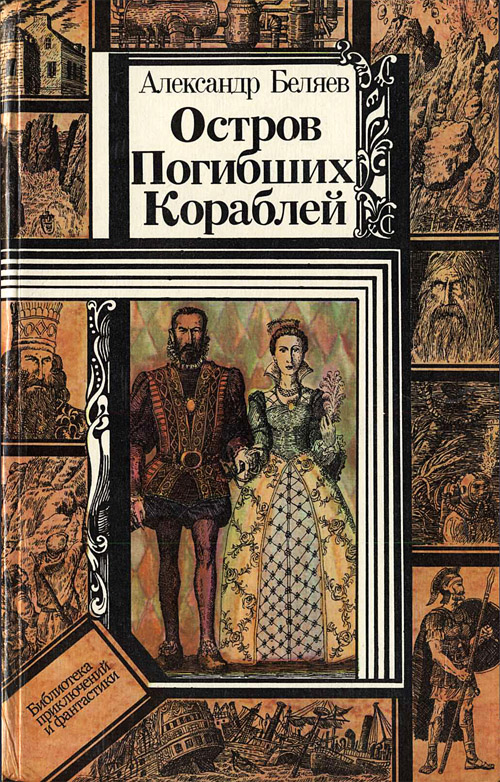 Остров погибших кораблей
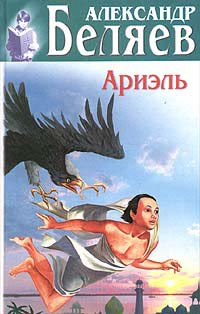 Ариэль
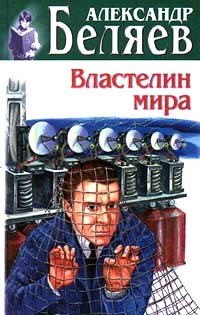 Властелин мира
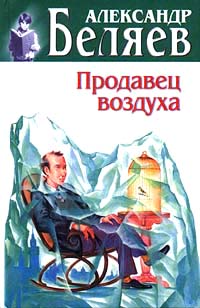 Продавец воздуха
Место его захоронения достоверно неизвестно. Памятная стела на Казанском кладбище города Пушкин установлена лишь на предполагаемой могиле.
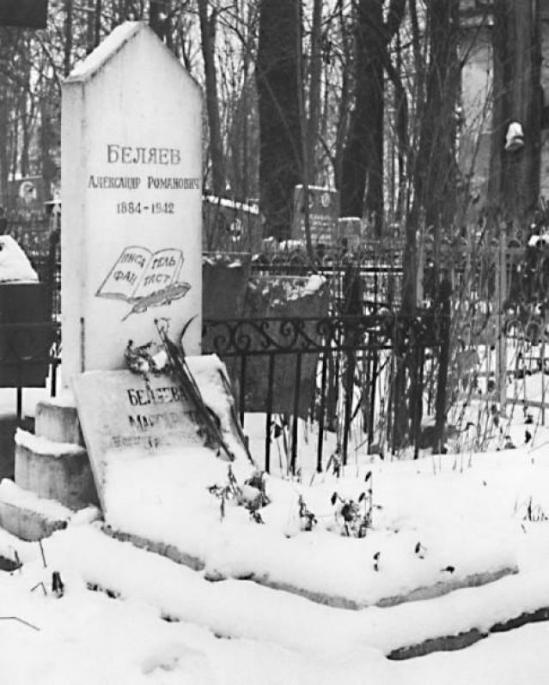 Спасибо за внимание